Hum?
AAAAAH!!!
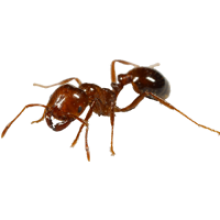 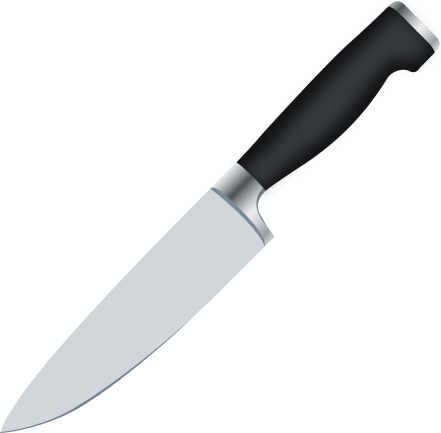 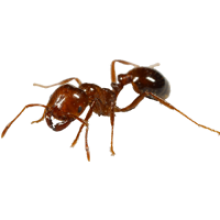 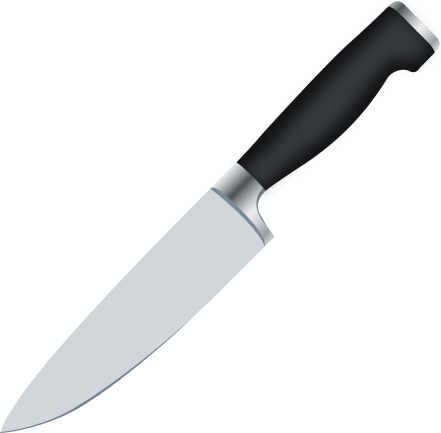 YOU JERKS HUNTED
DOWN MY FAMILY!
KILLED MY FRIENDS!ENDED THE HAPPYTIMES! SO NOW IWILL END YOUR LIFE!!!
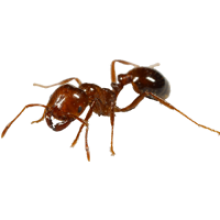 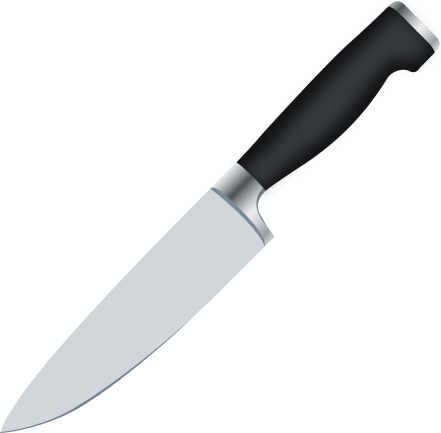 FU…
We’re sorry, but in order to keep this game kid friendly we had to cut it there. Please forgive us.
Anyway, you won! YAAAAAAAAAAAAAAAAY!